Студенческий отсев в российских вузах: к постановке проблемы
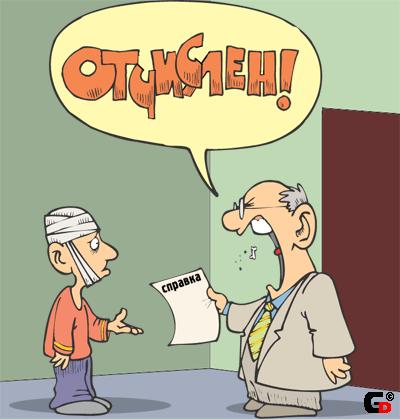 Груздев И. А.
Горбунова Е. В.
Фрумин И. Д.
«Само слово “культура”... оживляет в памяти труд фермера или садовника, который̆ тщательно обустраивает клочки земли... придавая им нужный̆ вид. Но на самом деле фермер и садовник делают больше, чем только это. Они также выпалывают нежелательных гостей̆, которые выросли здесь “по своему усмотрению” и тем самым испортили аккуратную планировку участка» [Бауман, 1996. С. 151]
Основные вопросы
Почему возрастает актуальность исследований отсева студентов в РФ?
Какая перспектива исследований отсева релевантна российской системе образования?
Какова роль преподавателей в отсеве студентов?
Почему важно изучать отсев студентов?
Студенты являются важным ресурсом для вуза.
Отчисленные студенты могут создавать проблемы для общества.
Высокий уровень отсева в вузах связан со снижением уровня человеческого капитала и продуктивности рабочей силы.
Отсев может быть инструментом воспроизводства неравенства в образовании.
Почему изучение отсева студентов особенно актуально в РФ?
Студенты – дефицитный ресурс.
Проблема отсева имеет «экономический подтекст».
Уровень отсева является одним из важных показателей конкурентоспособности вуза.
Студенты – дефицитный ресурс
Население РФ в возрасте 15-19 лет (на 1 января; тысяч человек)
«Экономический подтекст»
«Здесь будет много сложностей̆, в этом году нам уже прислали стипендиальный̆ фонд по реальному контингенту, вот сейчас будут исходить из этих цифр, которые раз в год посылают в министерство, и на следующий̆ календарный̆ год нам дают средства, какими мы можем располагать. Соответственно, опять же с моей̆ точки зрения, придется удерживать, иначе нам придется увольнять людей̆» (проректор по учебной работе одного из региональных вузов)
Студенческий отсев и интернационализация российских вузов
Можно говорить об отличии представлений об отсеве в России и, например, в США. В образовании РФ высокий уровень отсева связывается с качеством образования, за рубежом – с неэффективностью.  
В университетах, входящих в топ рейтингов (напр., Гарвард), показатель «доживаемости»  составляет более 95%.
Дефицит исследований отсева студентов
Актуальность изучения отсева студентов также связана с дефицитом исследований этого феномена в РФ.
Уже проведенные исследования, как правило, ограничиваются одним вузом.
В масштабе всей системы высшего образования об отсеве студентов практически ничего неизвестно.
Дефицит исследований отсева студентов
Нет точных данных не только о причинах отчислений студентов, но и об уровне отсева.
Различные оценки уровня отсева разнятся: ОЭСР – 21%, гос. статистика – 10%. 
По данным нашего исследования: Московский вуз социально-экономического профиля – 19,1%, Московский технический вуз – 23,9%, Региональный технический вуз – 19,7% (бакалавриат/специалитет, за 2,5 года обучения).
Как исследовать отсев студентов? Проблема дефиниции
Дать точное определение факта отсева затруднительно: 1) выбывшие студенты могут оказаться продолжающими обучение, 2) группа выбывших неоднородна: в нее входят как «провалившиеся», так и студенты, для которых отчисление было частью жизненного плана.
Концепт выбытия, используемый в большинстве зарубежных исследований, связан с теорией, которая получила название «Модель интеграции».
Семейный бэкграунд
Оценки, интеллектуаль-ное развитие
Академическая интеграция
Цели
Решение об отчислении
Индивидуальные характеристики
Институцио-
нальные обязательства
Социальная интеграция
Взаимодействие со сверстниками и преподавателями
Предшествующее образование
Как исследовать отсев студентов? Модель интеграции (Tinto 1975)
Как исследовать отсев студентов? Кто такие «Dropouts»?
В зарубежных исследованиях отчисленные студенты (dropouts) обычно рассматриваются: 
добровольные выбытия (отчисление как результат недостаточной интеграции),
долгосрочные выпадения из системы образования.
Как исследовать отсев студентов? Специфика отсева в российской системе образования
Отсев студентов в отечественных вузах не описывается термином «dropouts».
Можно говорить о следующих отличиях:  
в вузах РФ наибольшая доля отчислений относится к принудительным по отношению к студенту,
можно предположить, что значительная доля отчисленных в короткие сроки возвращается к обучению.
Как исследовать отсев студентов? Специфика отсева в российской системе образования
По данным статистики более 50% отчислений происходят по причине академической неуспеваемости.
На основе интервью с отчисленными студентами, проведенных в НИУ ВШЭ и трех других университетах РФ, можно сделать вывод, что субъектом отсева является университет.
По данным опроса отчисленных из НИУ ВШЭ студентов, большая часть отчисленных возвращается к обучению, то есть остается в системе образования.
Учатся в том же вузе -40%
Учатся в другом вузе – 34%
Уже получили диплом о высшем образовании– 10%
Не получили диплом – 16%. Из них 12% планируют вернуться к обучению, 10% из них - в тот же вуз
Студенты, отчисленные из бакалавриата/специалитета
100% (194 чел.)
В данный момент обучаются в университете – 74%
В данный момент не обучаются в университете– 26%
Как исследовать отсев студентов? Траектории отчисленных из бакалавриата/специалитета
К определению отсева
Система образования РФ характеризуется особым типом отсева студентов.
Ключевая особенность отсева студентов в отечественных вузах связана с тем, что субъектом (или агентом) отчисления выступает не студент, но университет в лице преподавателей и/или администрации.
Это налагает ограничения на использование модели интеграции в исследованиях.
От студентов к преподавателям
Абсолютное большинство исследований отсева студентов пытается объяснить его причины, рассматривая различные характеристики студентов (Braxton et al. 1997)
Роль преподавателей в студенческих отчислений остается без внимания.
В связи с приписыванием агентности в процессе отсева университету, представляется логичным сфокусироваться на принципах, которые преподаватели используют при оценивании студентов.
От модели интеграции к идее отбора
Такая перспектива акцентирует внимание исследователя не на процессе интеграции студента, а на отборе, который ведется в ходе образовательного процесса.
Релевантные объяснения и удачные исследовательские метафоры для описания отбора можно найти у П.Бурдье, М.Фуко, З.Баумана, Б.Кларка, Т.Бекера и др.
Дисциплинарная и институциональная культуры
Само понятие культуры обращает внимание на процесс отсечения частей, не соответствующих установленному порядку.
В исследованиях академической профессии (напр. Clark 1987, Becher 1994) два типа культуры, формирующих «непосредственные рамки» работы преподавателей: дисциплинарная и институциональная.
Преподаватели всегда находятся на стыке культуры своей дисциплины и культуры учреждения.
Типология ролей преподавателей в процессе контроля за знаниями студентов, используемые данные
Более 20 интервью в 4-х вузах, из которых два национальных исследовательских университета в Москве, один региональный̆ национальный̆ исследовательский̆ университет и один региональный̆ государственный̆ университет. 
Рассматривались экономические и инженерные специальности
Время проведения: март-ноябрь 2012 года
Типология ролей преподавателей в процессе контроля за знаниями студентов
«Стихийная» адаптация и ее последствия
Некоторые из указанных типов могут быть рассмотрены как «стихийная» адаптация преподавателей к новой ситуации с отсевом студентов.
В условиях «дефицита» студентов и системы финансирования по реальному контингенту в ряде вузов преподаватели стихийно принимают роли, каждая из которых имеет  определенные последствия для образования.
«Стихийная» адаптация и ее последствия
«Культиватор отличников» осуществляет простой отказ от отсева и может способствовать псевдообразованию.
«Санитар леса» в результате жесткого отбора может формировать группу «потерянной молодежи».
«Любитель пересдач» в ходе своей деятельности девальвирует формальные правила университета.
Основные выводы
Отечественная система образования характеризуется особым типом отсева студентов, который, несмотря на возрастающую актуальность темы, остается недоисследованным.
Ситуация с отсевом студентов в каждом вузе может являться объектом практикоориентированного исследования, нацеленного на выработку рекомендаций в отношении изменения образовательного процесса и процедур контроля знаний студентов.